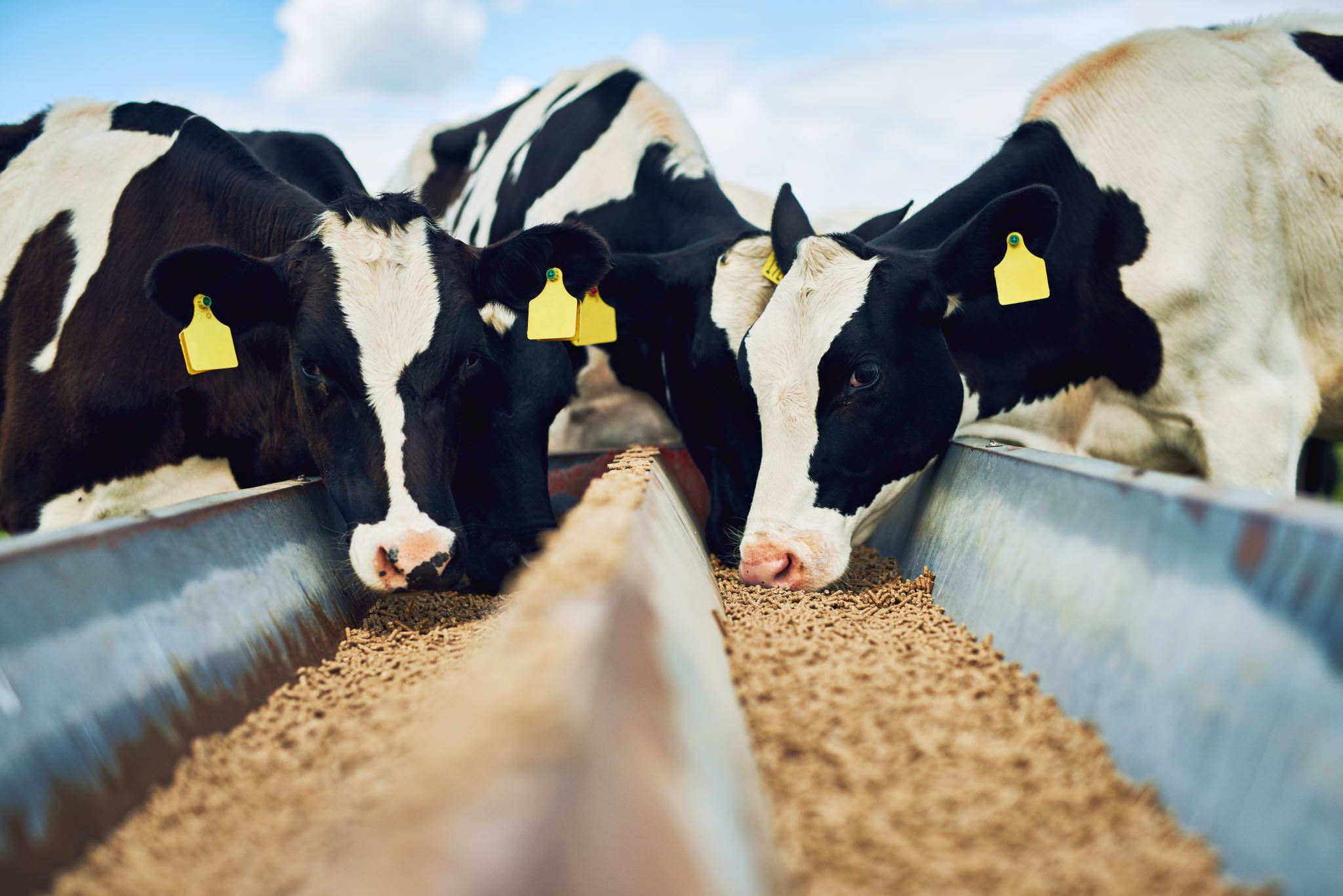 Farm Safety Dinner Theater
Jeremy Daubert
Virginia Cooperative Extension
AgrAbility Virginia
jdaubert@vt.edu
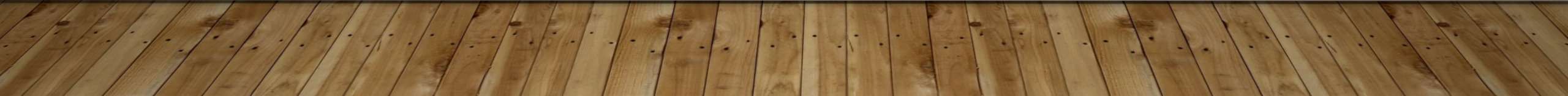 Building on What others have done
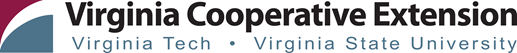 -   University of        Kentucky
Dr. Deborah Reed
“Ag Nurse”
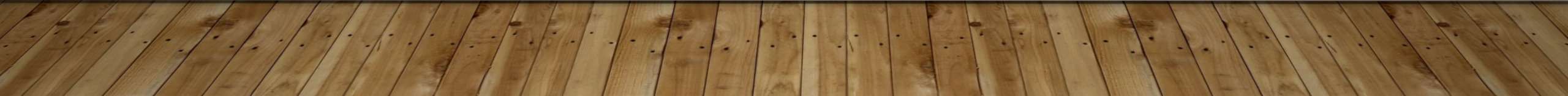 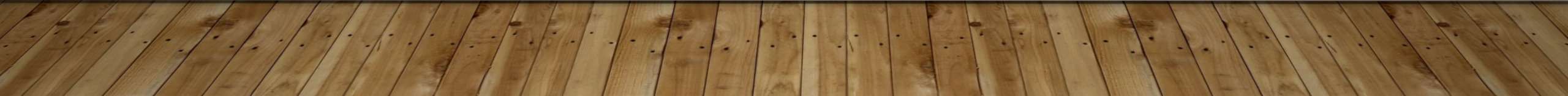 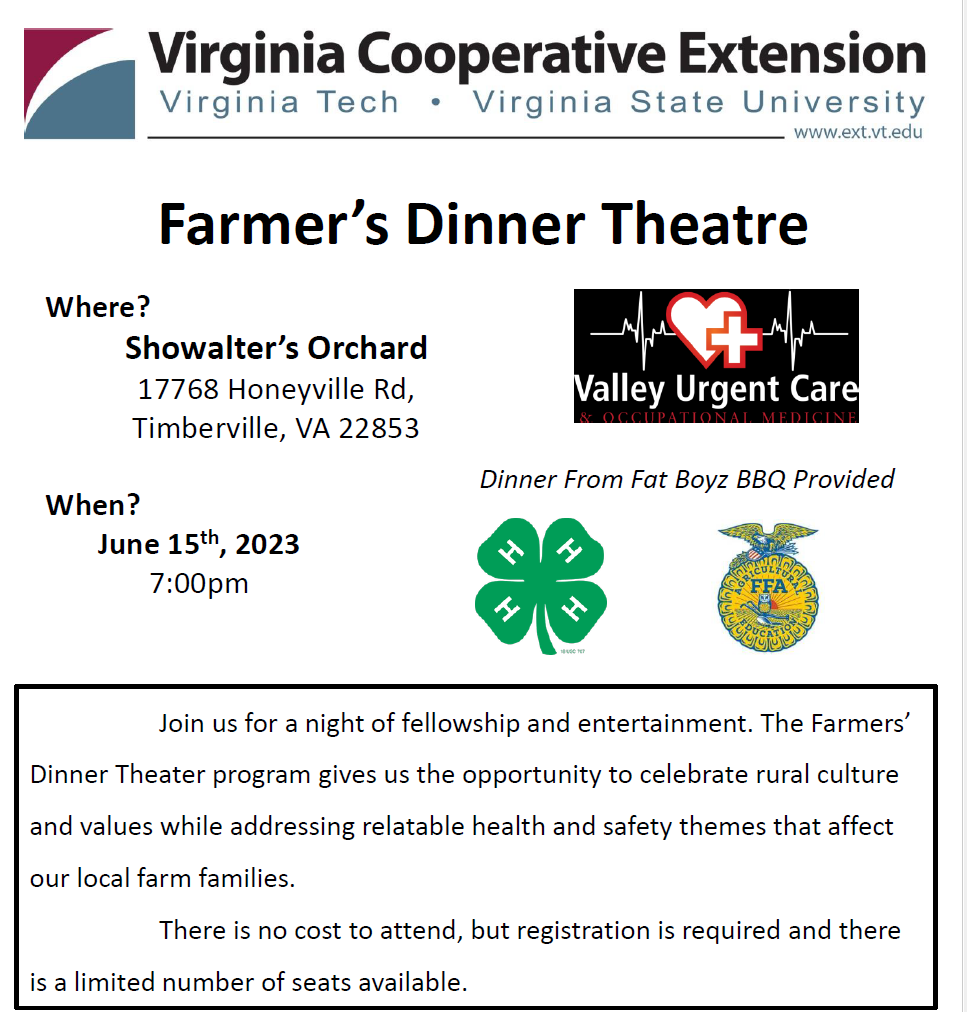 Readers Theater
Fellowship
Dinner
Discussion
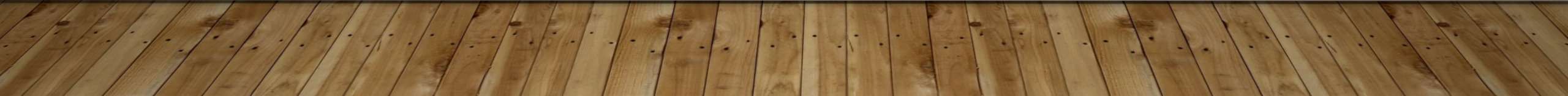 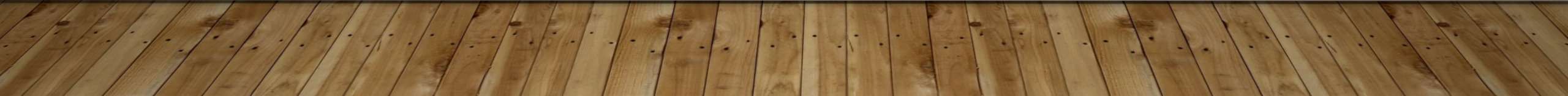 Community Partners
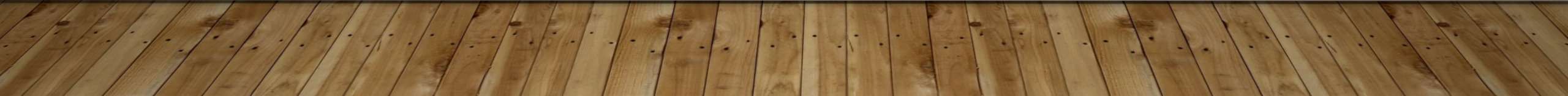 PC: Daniel Lin
Venue
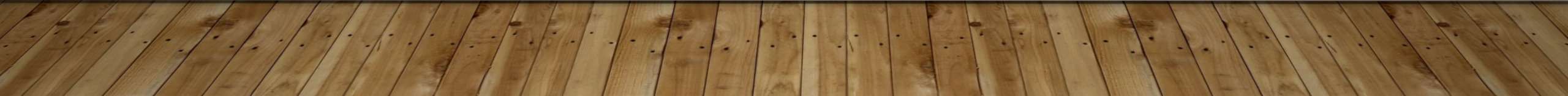 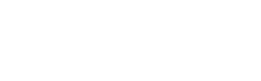 Moderators
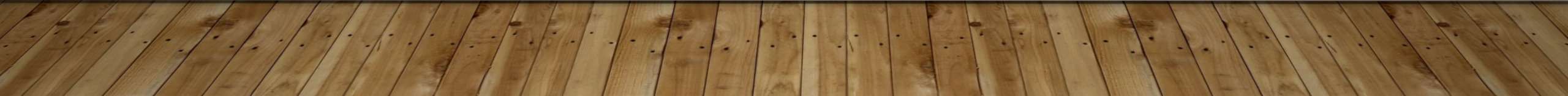 PC: Daniel Lin
Moderators
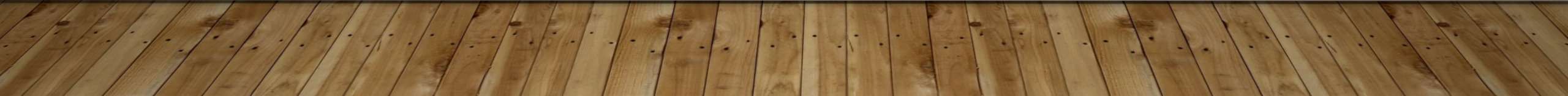 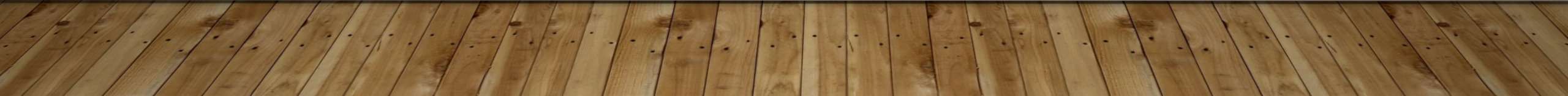 “Actors”
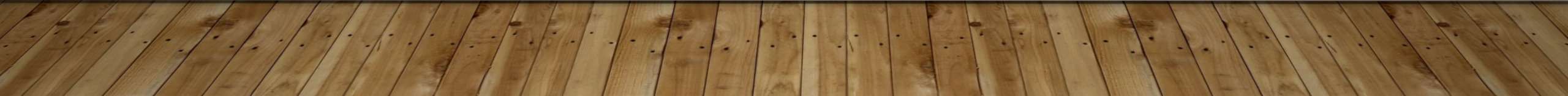 PC: Daniel Lin
Actors
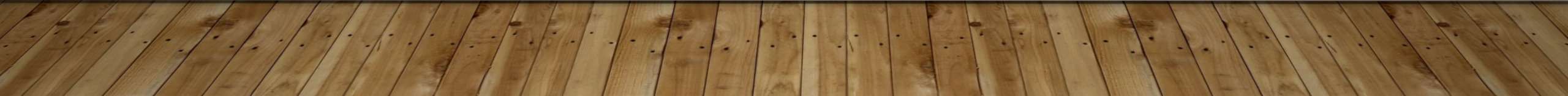 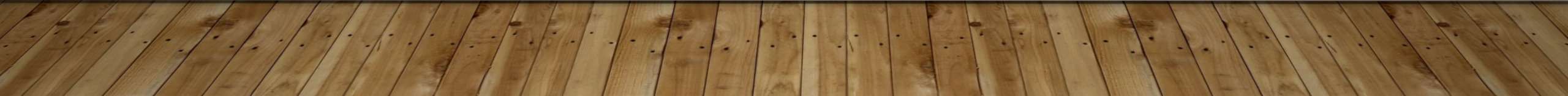 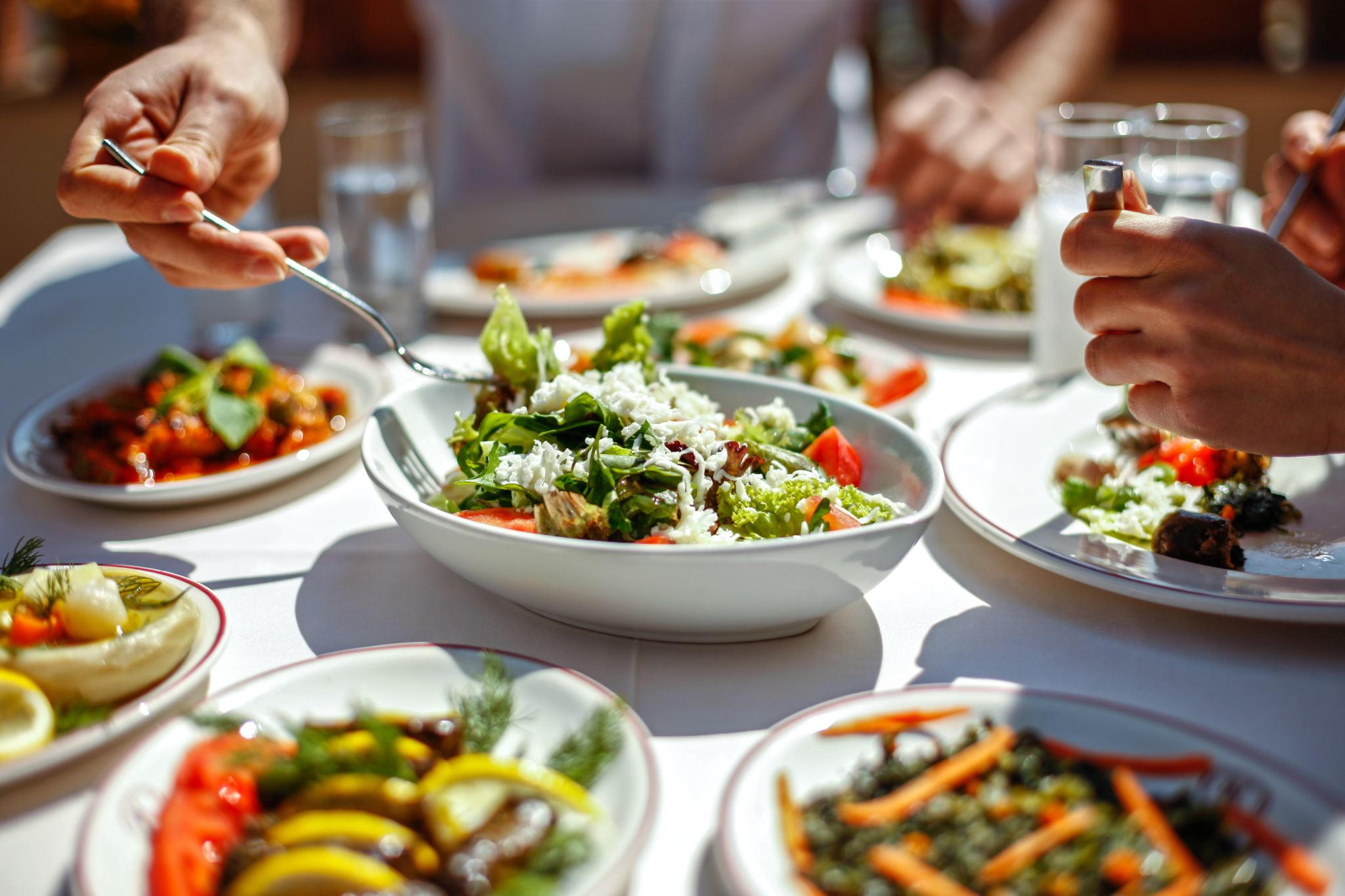 Dinner
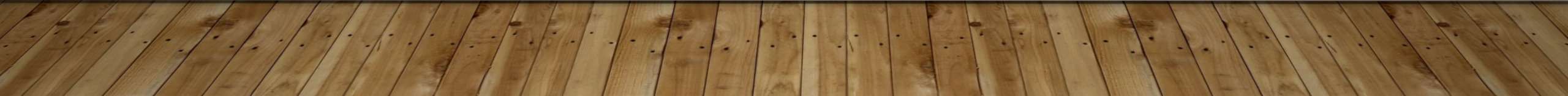 Considerations
Stand Alone or with something else
Time of Day
Current Scripts or new scripts
Safety/Mental Health Focus
Media Coverage at event
Decide what media coverage you want?
Think about confidentiality?
Do you want to allow pictures?
Interviews?
Outcomes
Conversations go in unique directions
Aging
Tractor turnover
Stress related
Youth on farm
Resources
https://psd.ca.uky.edu/webinarshandouts University of Kentucky toolkit
https://www.vpm.org/news/2023-02-06/rockingham-county-extension-office-farm-safety-harrisonburg
https://www.ruralhealthinfo.org/project-examples/1093 
https://commons.lib.jmu.edu/cgi/viewcontent.cgi?article=1105&context=vjph
https://www.vabeginningfarmer.alce.vt.edu/resources/safety-health-wellness.html
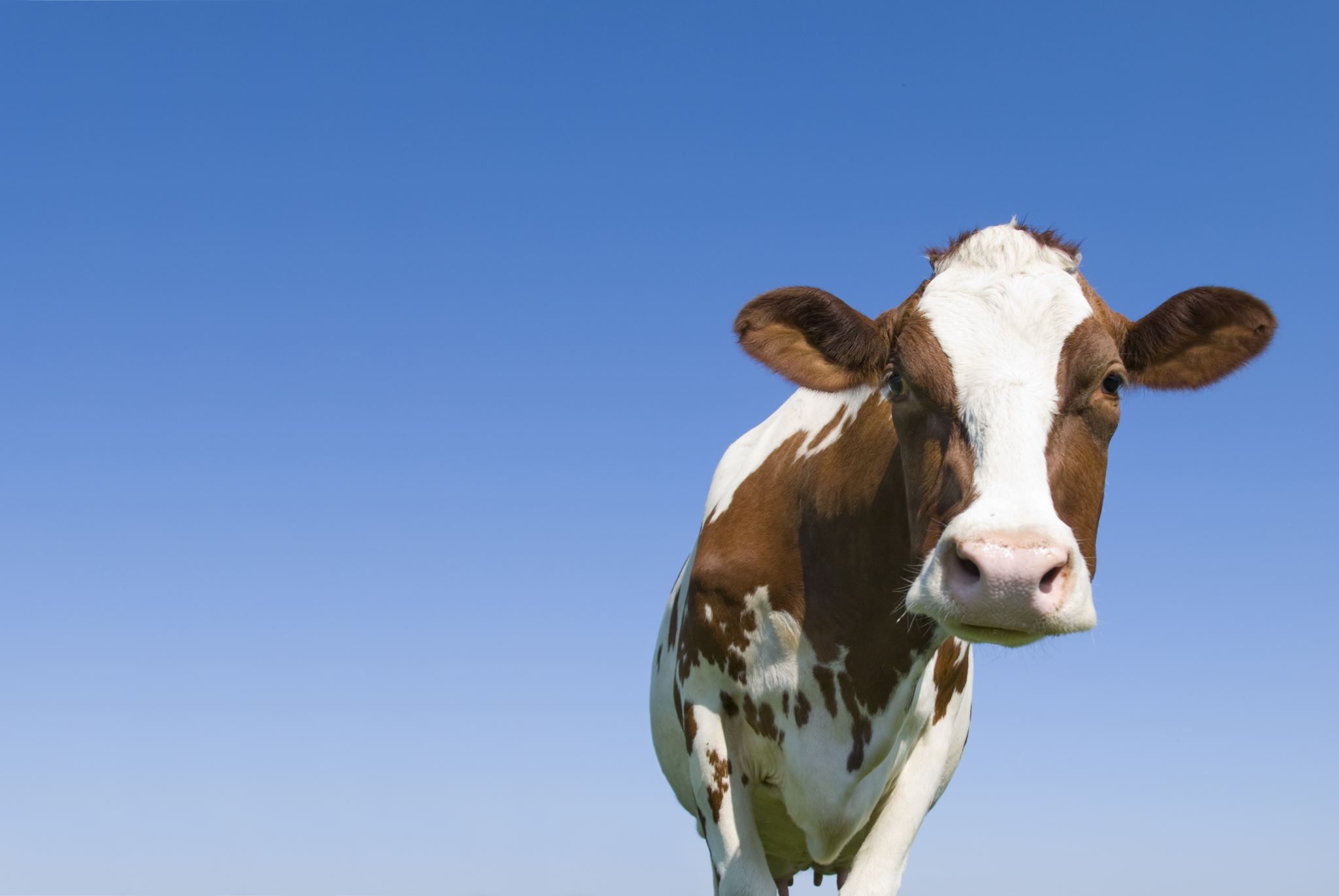 Thank You!
Jeremy Daubert
Rockingham County Extension – Dairy Science
AgrAbility Virginia
540-705-4627
jdaubert@vt.edu